يتوقع الله منك أنتقود
تعليم د. غوردون بينفولد دكتور الخدمات الطلابيةتحميل د. ريك جريفيث • مؤسسة الدراسات اللاهوتية الأردنيةالملفات بلغات عدة للتنزيل المجاني على  BibleStudyDownloads.org
ثلاث حقائق يمكن ملاحظتها
1. لا تريد الكنائس من رعاتها أن يقودوا، يريدونها أن يديروا.
2. القيادة ليست وصفة، قائمة مهام أو سلسلة من الخطوات، بل إنها عقلية.
3. الكنائس لا تريد التغيير، إنهم يريدون أن يستمر الوضع الراهن في العمل.
رعاة يقودون قطعانهم
يريد الله من الرعاة أن يقودوا
تاريخ الخدمة الرعوية
1. الكهنوتية – صار الرعاة وسطاء (القرن الثاني)
2. صار الرعاة كهنة يوزعون النعمة (القرن الرابع)
3. أصبح الرعاةة موزعين للإهتمام الرعوي (القرون الوسطى المبكرة)
تاريخ الخدمة الرعوية
4. أضاف الإصلاح الوعظ والتعليم للدور الرعوي
تاريخ الخدمة الرعوية
ريتشارد باكستر: كان القائد يخدم بمثابة المبشر، ومدرس التعليم المسيحي، المعلم، الناظر، المرشد، المؤدب، الليتورجي والواعظ (صباح ومساء الأحد) بحيث يأخذ على عاتقه الخدمة لجميع المرضى والزيارات من بيت إلى بيت.

جورج هنتر، الثالث، التوعية الراديكالية (ناشفيل: مطبعة أبينجدون، 2003)، 105-6.
تاريخ الخدمة الرعوية
4. أضاف الإصلاح الوعظ والتعليم للدور الرعوي
5. أضاف فيني والنهضوية الكرازة للتوقعات الرعوية
6. الإحترافية
7. المشورة
8. وهكذا دواليك
التحدي الرعوي
الصعوبة العظمى التي تواجه القيادة الرعوية هي تعريف الدور، هل يجب أن يكون الراعي نبياً، معلماً، مورداً، مُمَكِّناً، خبيراً دينياً، واعظاً، مرشداً، معالجاً نفسياً، مديراً تنفيذياً، ميسراً، قائداً مؤهِلاً، إدارياً، راعياً، ناشطاً اجتماعياً أو كل ما ذكر أعلاه؟ 
لينوس ج. موريس، الكنيسة ذات التأثير العالي (هيوستن: منشورات تاتش، 1993) 264.
كلمات العهد الجديد المستخدمة لوصف الرعاة
1. شيخ (1 بطرس 5: 1-4)
2. ناظر (1 تيموثاوس 3: 2)
3. راعي / قسيس (أعمال 20: 28-30)
4. معلم (أفسس 4: 11)
استخدم ملوك بلاد ما بين النهرين القدماء مصطلح الراعي كتشبيه مجازي لسلطتهم السيادية
1. لوجيزاجيسي ولد ليكون راعياً
2. شوشيم إنليل ... انتخب ليكون راعياً للبلاد وجهات الأرض الأربعة
3. أطلق حمورابي على نفسه لقب الراعي
كان داود الملك الراعي لله
أُخِذ داود من وراء الغنم (1 صم 16: 11)، وقد كان رجلاً بارعاً في العزف، جبار بأس ورجل حرب فصيح اللسان جميل الصورة والرب كان معه (1 صم 16: 18).
يسوع الراعي العظيم
أما أنت يا بيت لحم أفراتة، وأنت صغيرة أن تكوني بين ألوف يهوذا، فمنك يخرج لي الذي يكون متسلطاً على إسرائيل، ويقف ويرعى بقدرة الرب، بعظمة اسم الرب إلهه (ميخا 5: 2، 4)
يسوع الراعي العظيم
أنا هو الراعي الصالح، والراعي الصالح يبذل نفسه عن الخراف.
 (يوحنا 10: 11)

في هذه الفقرة نرى اهتمامه بخرافه.
الراعي العظيم يقودالقس هو راعيوالرعاة يقودونمزمور 23
مزمور 23: 1 الرب راعيَّ فلا يعوزني شيء

2 في مراع خضر يربضني. إلى مياه الراحة يوردني.

3 يرد نفسي. يهديني إلى سبل البر من أجل اسمه.
4 أيضاً إذا سرت في وادي ظل الموت لا أخاف شراً، لأنك أنت معي. عصاك وعكازك هما يعزيانني.

5 ترتب قدامي مائدة تجاه مضايقي. مسحت بالدهن رأسي. كأسي ريا.
كل شيء يقوم ويسقط بالقيادة.
يحمل الرب القادة المحاسبية عن خدمتهم
محاسبة القادة
ملوك العهد القديم
			2 ملوك 21: 10-13
الكتبة والفريسيين
	متى 23: 13-36
متى 23: 35
لكي يأتي عليكم كل دم زكي سفك على الأرض، من دم هابيل الصديق إلى دم زكريا بن برخيا الذي قتلتموه بين الهيكل والمذبح.
محاسبية الراعي والكنيسة
عبرانيين 13: 7 اذكروا مرشديكم   hegeomai) يقود أو يحكم( الذين كلموكم بكلمة الله، انظروا إلى نهاية سيرتهم فتمثلوا بإيمانهم.
محاسبية القادة
عبرانيين 13: 17  أطيعوا مرشديكم (hegeomai - يقود أو يحكم)
  واخضعوا، لأنهم يسهرون لأجل نفوسكم كأنهم سوف يعطون حساباً، لكي يفعلوا ذلك بفرح، لا آنين، لأن هذا غير نافع لكم.
محاسبية الراعي والكنيسة
رؤيا 2-3
يخاطب أولاً ملاك الكنيسة 
ثم إلى من له أذن فليسمع ما يقوله الروح للكنائس.
محاسبية الراعي والكنيسة
رؤيا 2-3
يتحمل الراعي (الملاك) مسؤولية المحاسبية أمام الكنيسة كاملة.
الشرق الأقصى الروسي: قاعة الرقص القديمة تصبح منشأة للكنيسة
[Speaker Notes: This church was deeply conflicted. The pastor and wife are wonderful people. He was a former student of mine. He has not a leadership bone in his body. The church was dying on the vine b/c in their culture, no one acts without the pastor’s leadership mandate. No mandate, no action. Only frustration.]
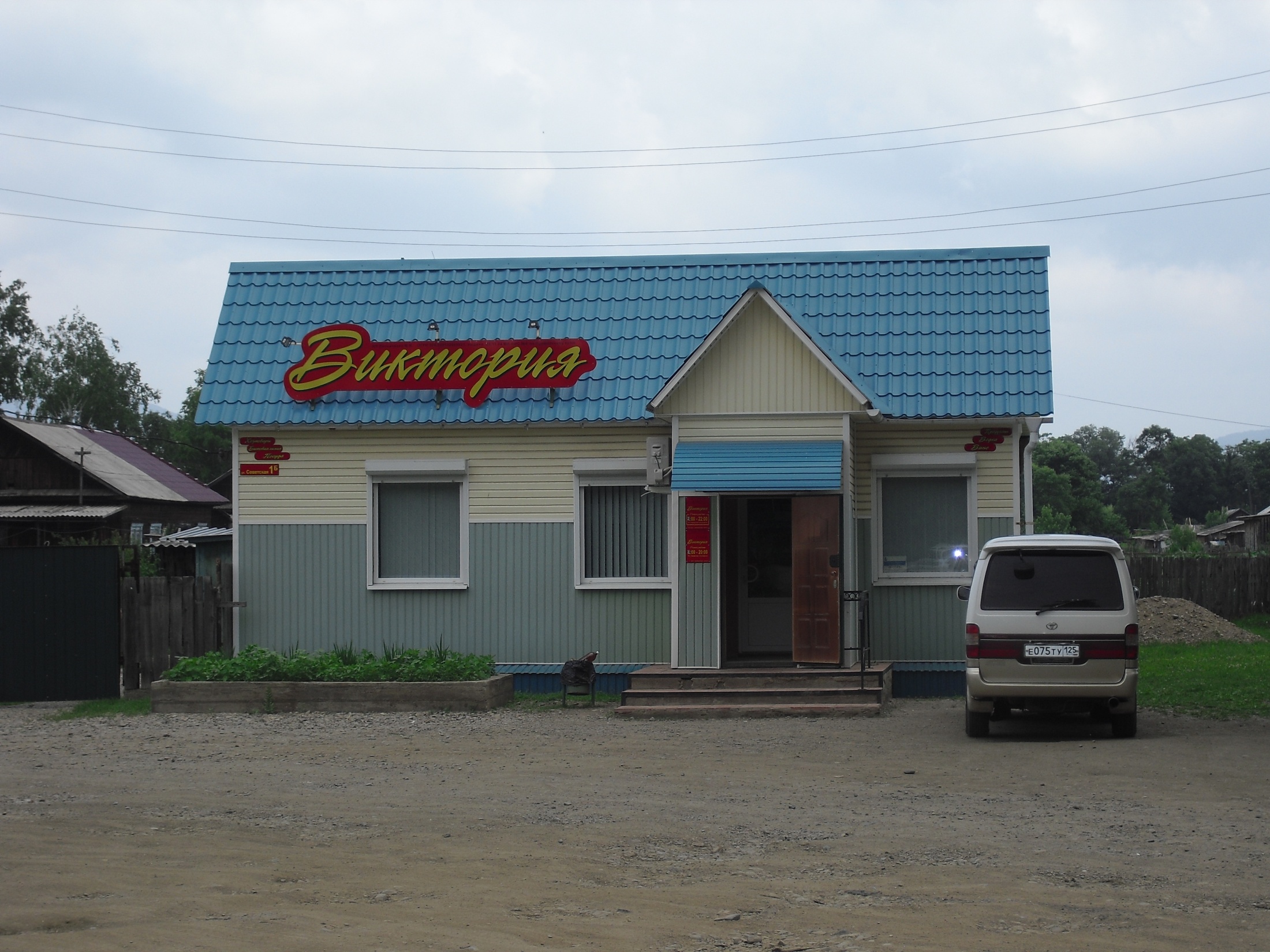 [Speaker Notes: This is the convenience store built next door. What view of God did the church communicate with their building next to it in comparison?]
الراعي والقائد      المسيحييتوقع الله منك أنتقود
Black
أحصل على هذا العرض التقديمي مجاناً
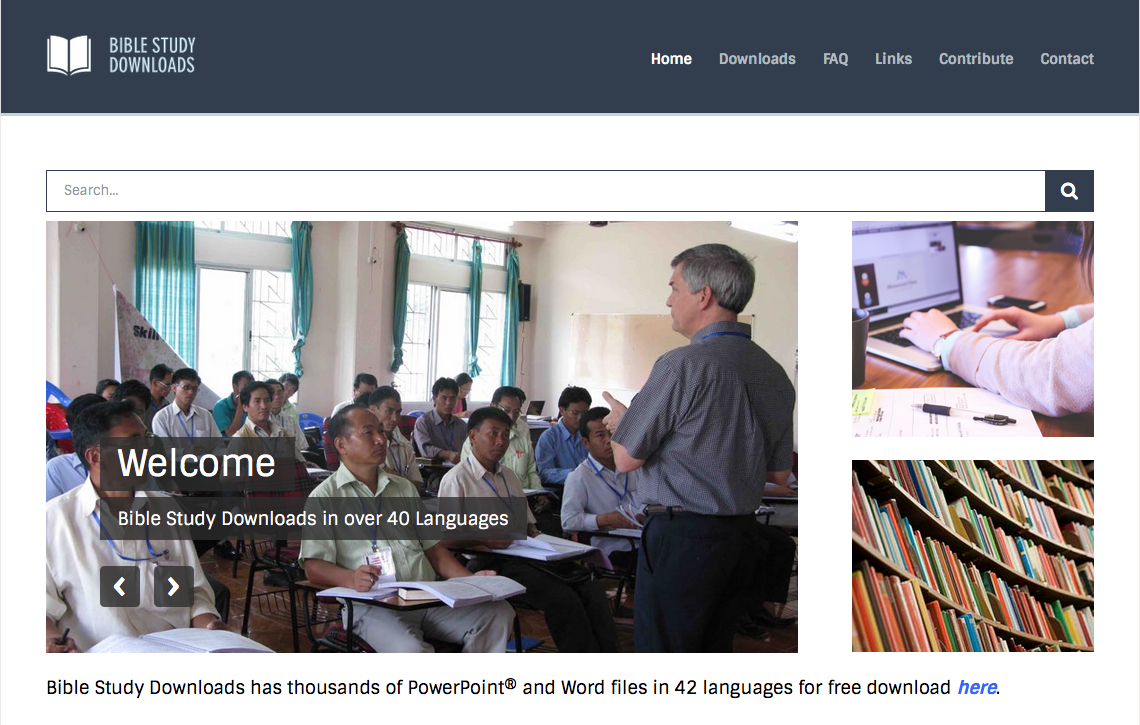 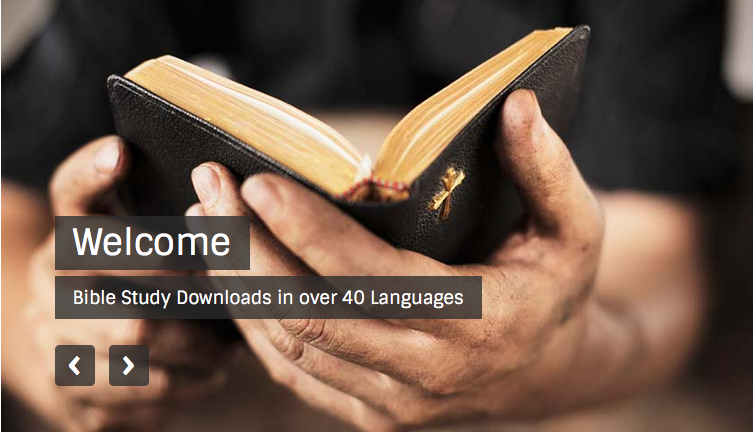 تحول الكنيسة at BibleStudyDownloads.org
[Speaker Notes: Church Transformation (ct)]